Parent CaféMother’s & Memories
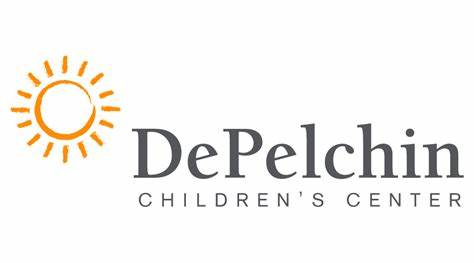 Please Join Us 
Thursday May 09, 2024
2:00 pm to 4:00 pm
Hosted By 
Texas City Moore Memorial Library
1701 9th  Avenue North
Texas City, TC 77590
To register Click on the QR Code        Below, We look forward to seeing you
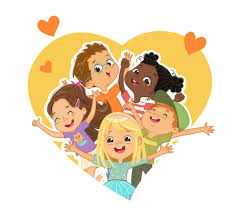 Children are SeedsRoots are Memories
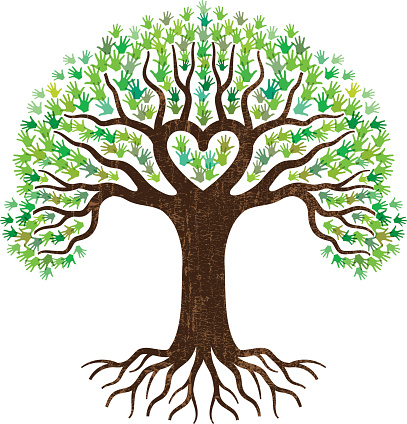 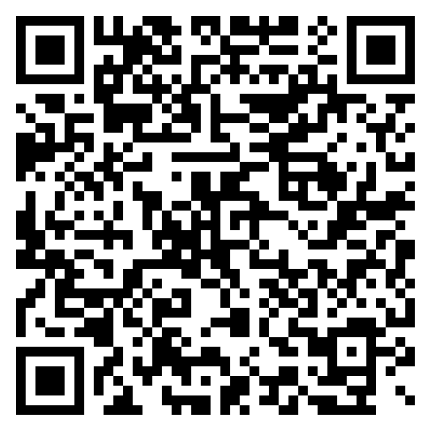 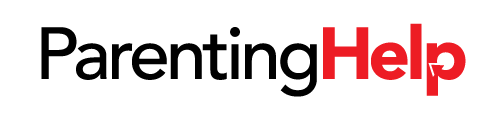 1-888-507-6681